Sveučilište u Zagrebu Fakultet elektrotehnike i računarstva
Završni rad: Postupci za učenje asocijativnih pravila
Student: Marin Smoljanić
Mentor: doc. dr. dc. Alan Jović
Datum obrane: 03.07.2017
Sadržaj
Osnovni koncepti asocijativnih pravila
Splunk
Algoritam Apriori
Algoritam FP-Growth
Implementacija algoritma Apriori
Parsiranje ulaznih skupova podataka
Usporedba vlastite implementacije s već postojećim rješenjima
Zaključak
1. Osnovni koncepti asocijativnih pravila
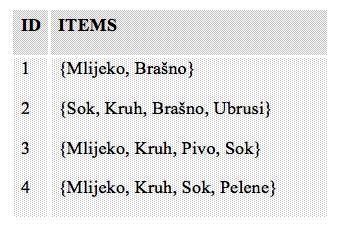 Važni termini:
Element (engl. Item)
Skup elemenata (engl. Itemset)
Transakcija (engl. Transaction)
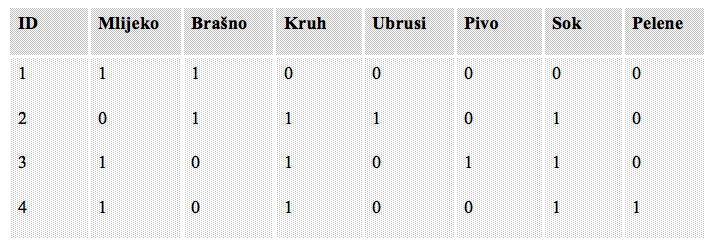 Asocijativno pravilo: X → Y 
Skup svih elemenata: I = {i1, i2, …, id} 
Skup svih transakcija: T = {t1, t2, …, tN}

Broj signifikantnosti (engl. Support count)
					σ(X) = | {ti | X ⊆ ti, ti ∈ T} |

Značaj ili signifikantnost (engl. Support)
					s(X → Y) = σ(X ∪ Y ) / N 

Pouzdanost (engl. Confidence)
					c(X → Y) = σ(X ∪ Y ) / σ(X) .
2. Splunk
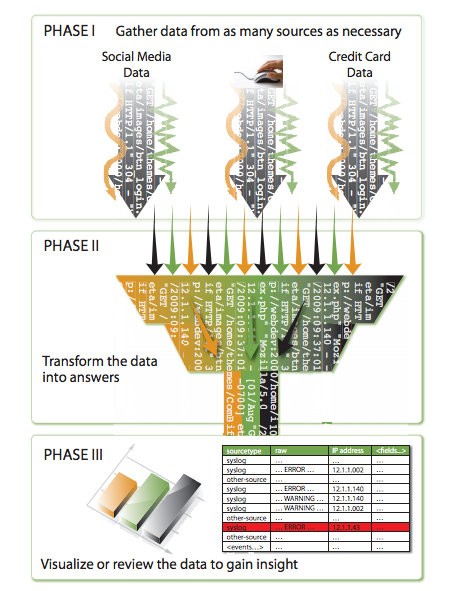 Programski proizvod za centralizirano upravljanje podatcima
Prikupljanje, pretraživanja i analiziranje podataka u stvarnom vremenu
Nadgledanje, uzbunjivanje i izvješćivanje za različite potrebe
Događaj (engl. Event)
Domaćin, izvor i tip izvora (engl. Host, Source and Source Type)
Polja (engl. Fields)
Indeksi (engl. Indexes)
Pretraga (engl. Search)
Kontrolna ploča (engl. Dashboard)
Jezik pretrage (engl. Search Processing Language)
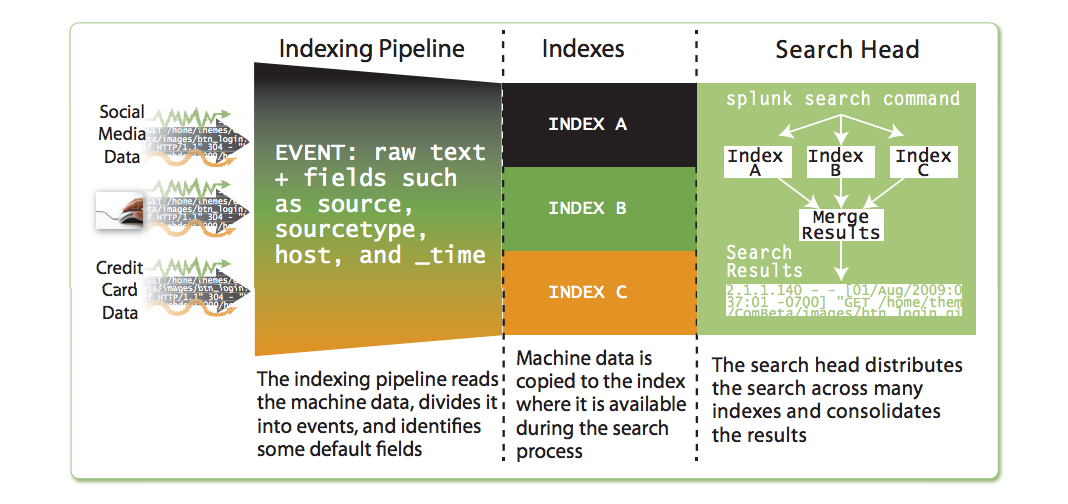 3. Algoritam Apriori
Dizajniran kako bi radio nad transakcijskim skupovima podataka
Proces obrade razdvojen na dva potprocesa:
Generiranje učestalih itemsetova (engl. Frequent itemset generation)
Generiranje pravila (engl. Rule generation)
Minimalni pragovi signifikantnosti i pouzdanosti
Početak
Učitavanje elemenata iz transakcija
Računanje signifikantnosti
Sign. >= min_sign
Ne
Briši element
Da
Generiranje učestalih itemsetova
Kraj
Računanje pouzdanosti
Pouzd. >= min_pouzd
Ne
Da
Generiraj jako pravilo
Briši itemset
4. Algoritam FP-Growth
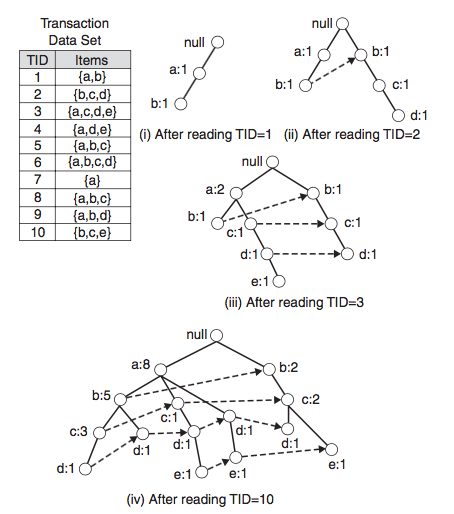 Izgrađuje kompaktnu strukturu FP-stabla
Komprimira ulazni skup podataka
Preslikavanje transakcija na staze
Preklapanje staza
5. Implementacija algoritma Apriori
Generiranje učestalih itemsetova
Iterirajući princip (engl. Brute force)
Princip Apriori
Skup podataka koji sadrži K elemenata može potencijalno generirati 2K–1 učestalih itemsetova
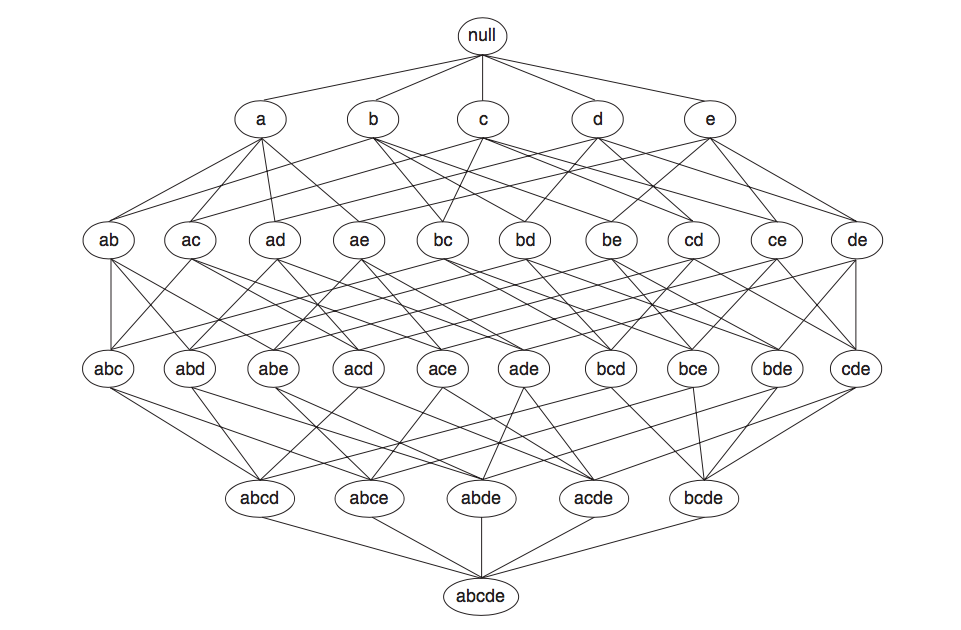 Iterirajući princip generiranja učestalih itemsetova
Računanje support count vrijednosti svakog kandidata
Uspoređivanje svakog kandidata sa svakom transakcijom
Zahtjeva O(NMw) usporedbi
Reduciranje broja ukupnih usporedbi ili reduciranje broja kandidata
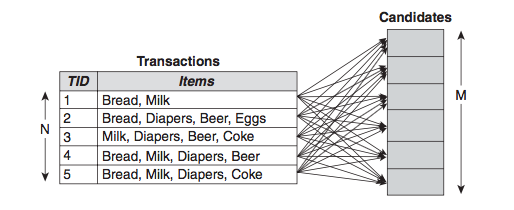 Apriori princip generiranja učestalih itemsetova
Teorem: Ako je neki itemset učestal, onda su i svi itemsetovi izvedeni iz njega učestali.
Antimonotonost mjere signifikantnosti 
Podrezivanje na temelju signifikantnosti
Smanjenje eksponencijalnog prostora kandidiranih itemsetova
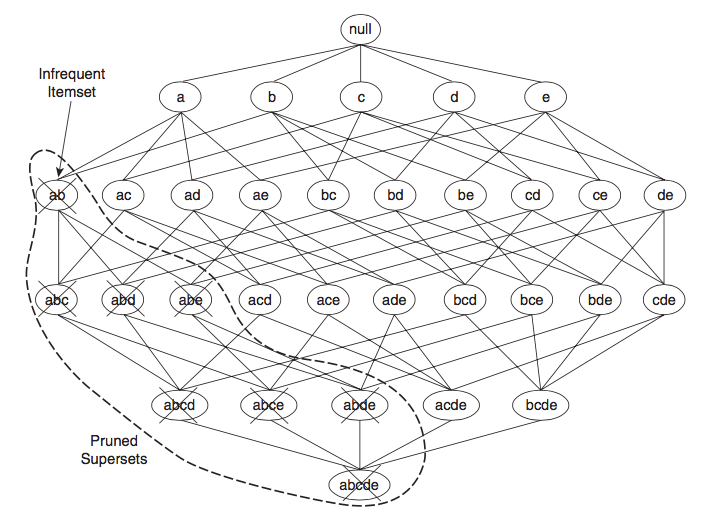 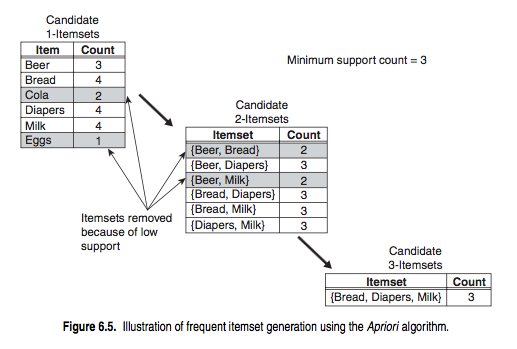 Generiranje asocijativnih pravila
Učestali k-titemset -> 2K–2 asocijativnih pravila
Itemset W razdvaja se na dva ne prazna poditemseta, U i W-U, takvih da implikacija { U } → { W – U } zadovoljava prag minimalne pouzdanosti 
I = {a, b, c} :
		{a, b} → {c}, {a, c} → {b}, 
		{b, c} → {a}, {a} → {b, c}, 
		{b} → {a, c} i {c} → {a, b}. 

{a, b} → {c} :
		c( {a, b} → {c} ) = σ({a, b, c})/σ({a, b}),
		c(X → Y) = σ(X ∪ Y ) / σ(X)).
6. Parsiranje ulaznih skupova podataka
Postojeći skupovi podataka većinom imaju kategorički formatirane podatke
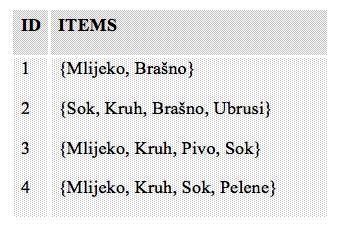 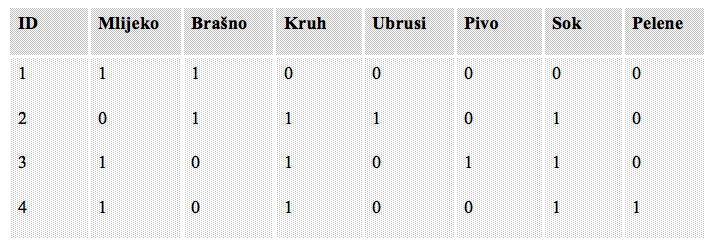 7. Usporedba vlastite implementacije s već postojećim rješenjima
Weka - programski proizvod koji je kreiran s ciljem rješavanja problema rudarenja podataka (engl. data mining problems) 

Testni skup podataka:
BREAD,MILK,SALT,CHOCOLATE,BEER,JUICE,BANANAS,ORANGE,ICECREAM,EGGS
1,1,1,0,1,0,1,0,0,0
…

Minimalan prag signifikantnosti (engl. Minimum support) = 0.14
Minimalan prag pouzdanosti (engl. Minimum confidence) = 0.5 
Ukupan broj transakcija je 1000
Splunk
Weka
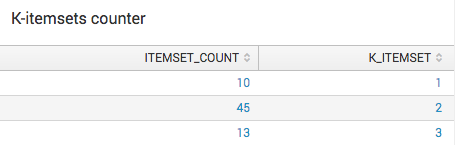 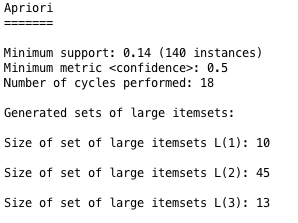 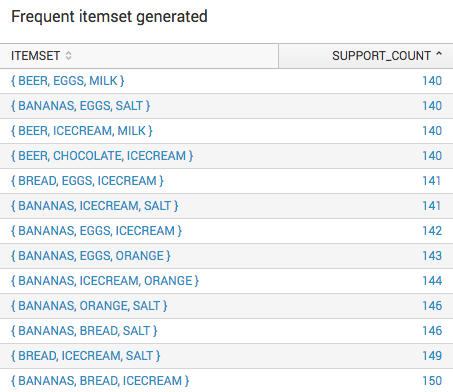 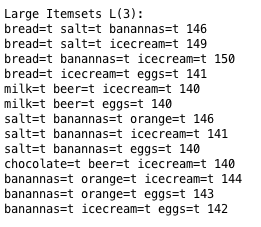 Splunk







Weka
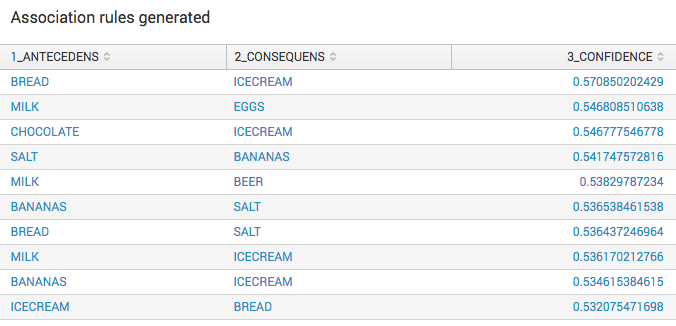 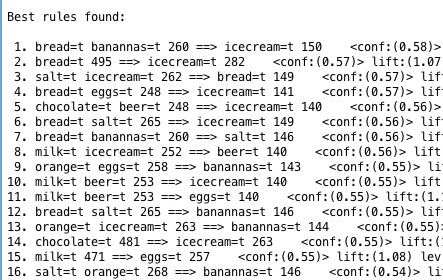 Zapisi kongresnog izglasavanja u SAD-u 1984
Odgovori svakog člana kongresa SAD-a na 16 pitanja koja su provedena 1984. godine kroz anketu + dodatna varijabla = 17 diskretnih kategoričkih varijabli 
Minimalan prag signifikantnosti = 0.5
Minimalan prag pouzdanosti = 0.5
Ukupno 435 primjeraka
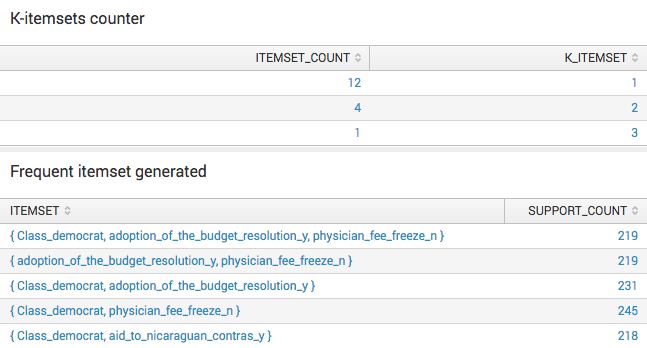 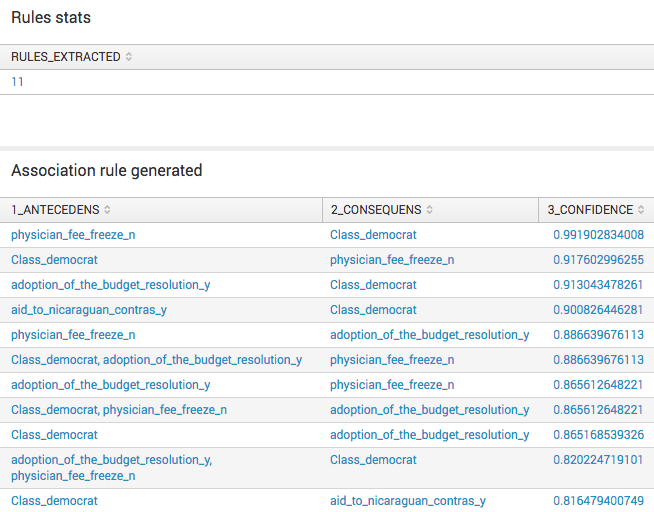 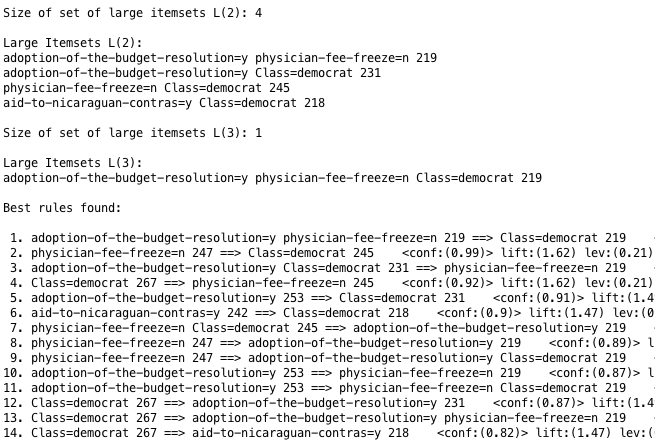 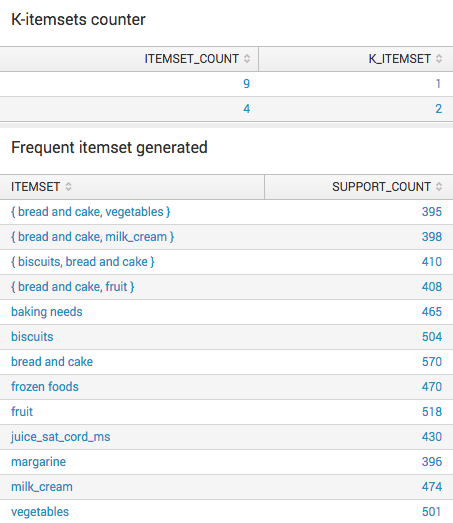 Zapisi potrošačke košarice
Binarni kategorički podatci
Set podataka ukupno sadrži 781 transakciju te 219 različitih varijabli.
Minimalan prag signifikantnosti = 0.5
Minimalan prag pouzdanosti = 0.7
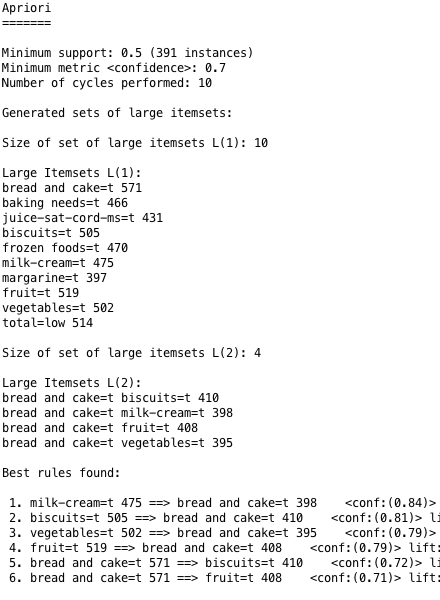 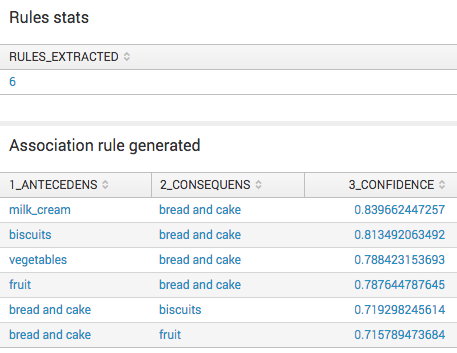 8. Zaključak
Neočekivane manje razlike u rezultatima
Očekivan puno lakši postupak implementacije pravila
Algoritamski donesen zaključak odgovara zaključku do kojeg bi došli vlastitim zaključivanjem (engl. Cool?!  )
Algoritmi asocijativnih pravila mogu proizvesti zaključke široke životne primjene